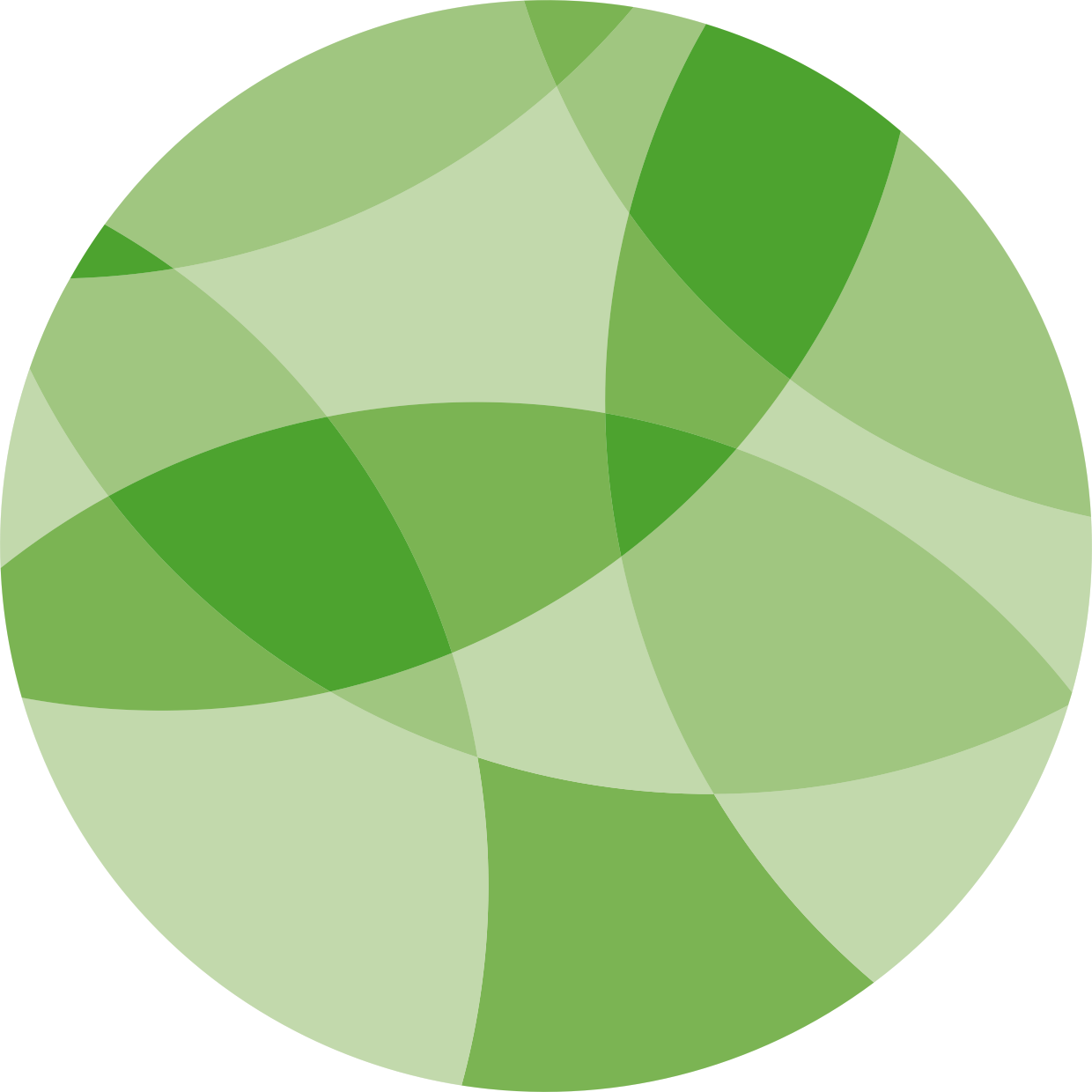 BY THE NUMBERS | 15 February 2021
1,655,550,749
56,432
Datasets
Species occurrence records
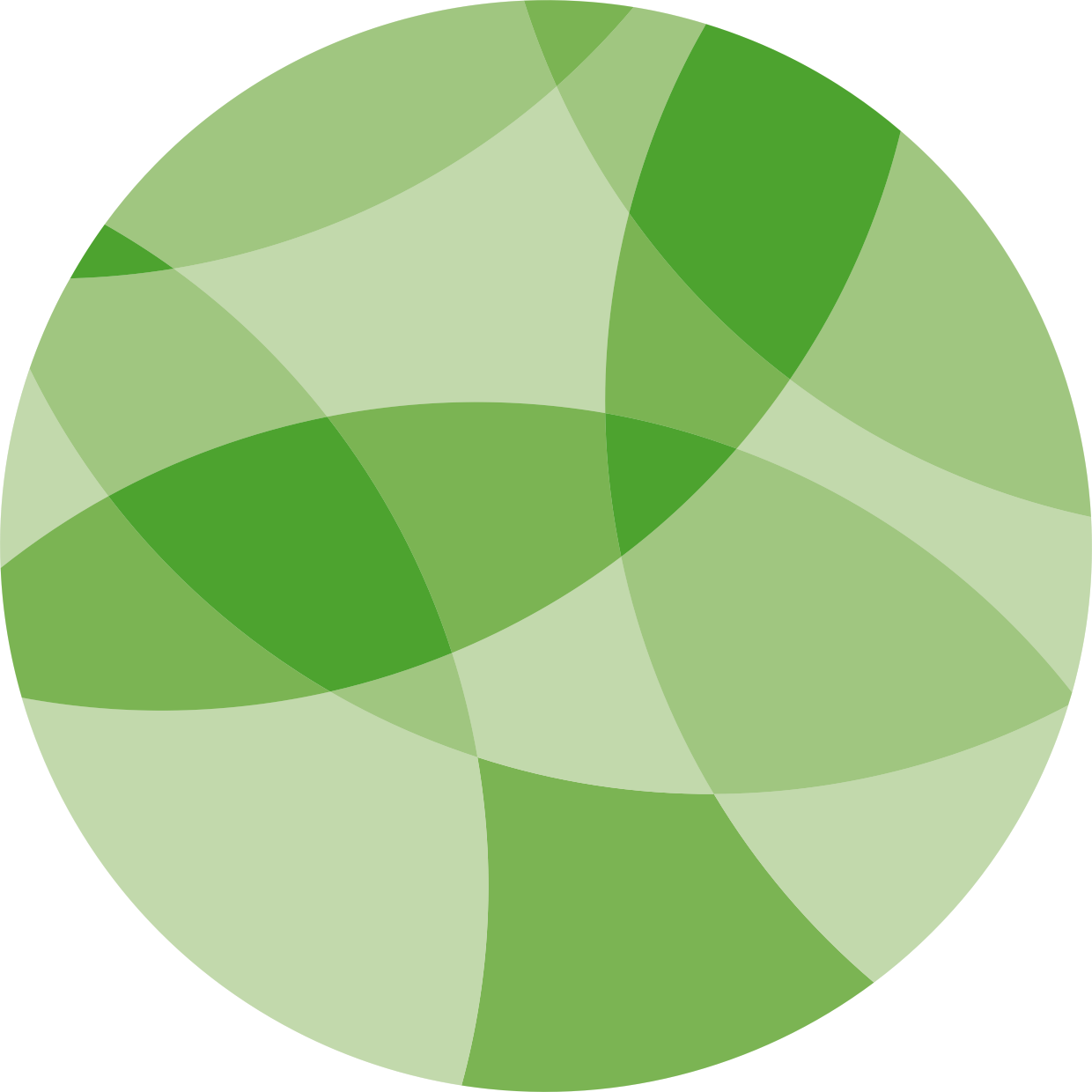 1,644
5,419
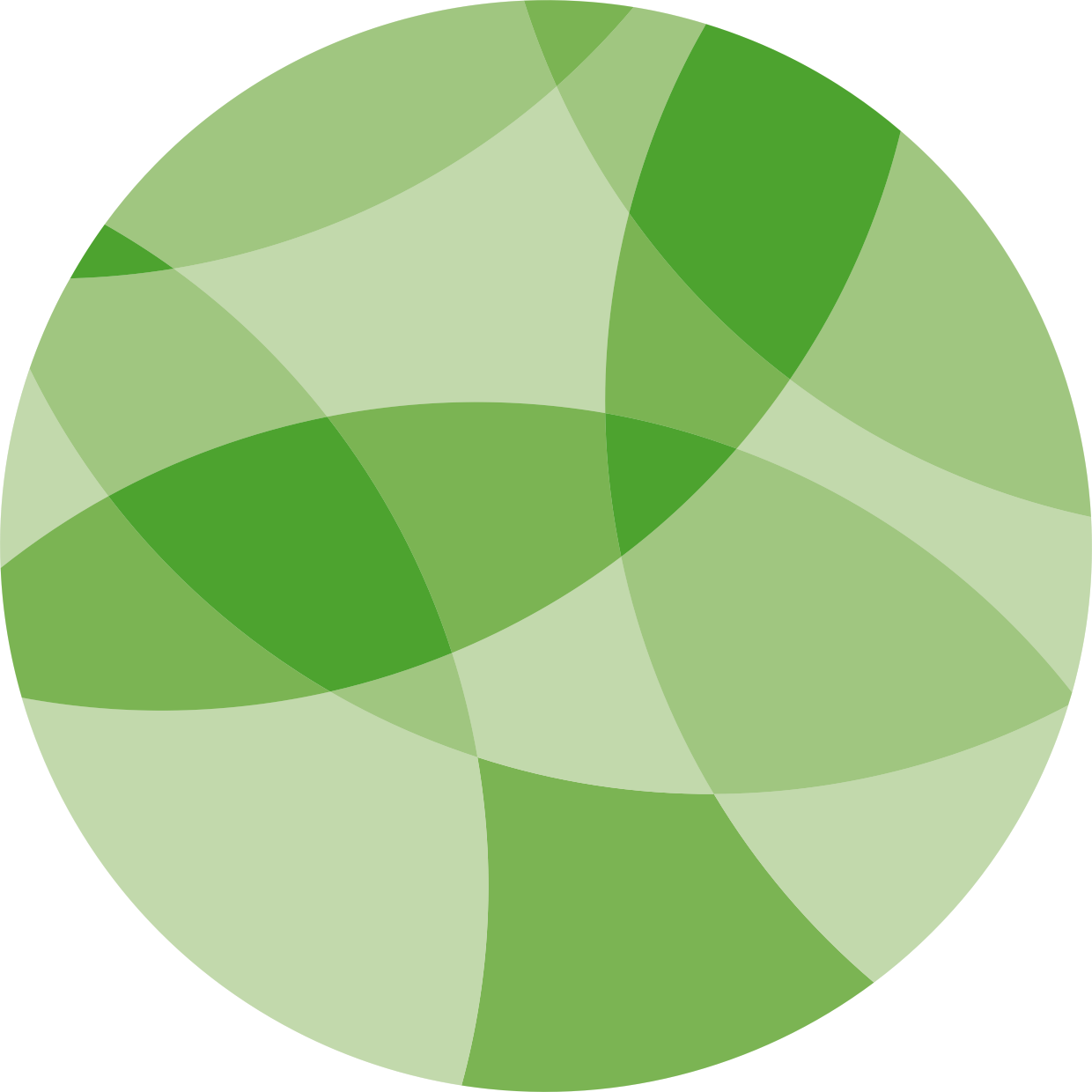 Peer-review papers
using data
62
39
Country Participants
Organizational Participants
61.2 billion
Avg records downloaded per month (2020)
Publishers
[Speaker Notes: Frequently used slide, redone
Please copy and paste these to your slides and never make any changes to them directly in the toolkit.


Useful to see GBIF in its different modalities:
A window on biodiversity
An informatics infrastructure focuseD on tools and standards in service to science and society
A global network on bioinformatics]
Species occurrence recordswith MultiMedia evidence15 February 2021
75.7 million records with taxonomically identified images
41.0 million specimens
31.9 million human observations
1.4 million material samples
1.2 million fossil specimens
694,143 audio files
2,826 videos
https://www.gbif.org/occurrence/gallery
Data From the GBIF Network 15 February 2021
GBIF Participant countries 15 February 2021
https://www.gbif.org/the-gbif-network
[Speaker Notes: This map is fully editable. This map is a grouped element of all the countries in the world. All the countries are named correctly and can be accessed and selected via the Selection Pane. 
There are ways you can edit and make changes to the map. But please remember to always make a copy of the map on your slide and never make changes to the toolkit version.

Please take a look at the next few slides to find out different ways of editing this map]
Peer-reviewed Research uses by author country Annual totals 2020
Brunei Darussalam
Hong Kong
Macao
Singapore
Tonga
Bermuda
Cape Verde
Falkland Islands (Malvinas)
Trinidad and Tobago
> 100
50-100
20-49
10-19
< 10
> 100 | 50-100 | 20-49 | 10-19 | < 9
https://www.gbif.org/resource/search?contentType=literature&literatureType=journal&relevance=GBIF_USED&peerReview=true
[Speaker Notes: This map is fully editable. This map is a grouped element of all the countries in the world. All the countries are named correctly and can be accessed and selected via the Selection Pane. 
There are ways you can edit and make changes to the map. But please remember to always make a copy of the map on your slide and never make changes to the toolkit version.

Please take a look at the next few slides to find out different ways of editing this map]
GBIF.org web traffic, by country Annual totals 2020
SOURCE: Google Analytics. * Effective visits = total sessions - (total sessions x bounce rate)
Total Occurrences published from Countries Annual totals 2020
2020
2019
https://www.gbif.org/occurrence/search
[Speaker Notes: This is a live doughnut pie chart representing different theme colours and how they work, placed next to one another. 

You do not have to use the same exact chart, you can simply create your own by clicking on:

Insert tap on the ribbon > Click on Chart > chose a chart of your choice (in this example I chose, Doughnut) > add in your data in the automatically opened Excel sheet and see your chart changing and adopting to the new information you have entered in the data sheet.]
Data download requests Annual totals 2020
Peer-reviewed publications using GBIF-mediated data 2020
https://www.gbif.org/resource/search?contentType=literature&literatureType=journal&relevance=GBIF_USED&peerReview=true
[Speaker Notes: The next 3 slides are showcasing PPT standard or Live charts.

To create a chart simply click on the Insert tap on the ribbon > Click on Chart > chose a chart of your choice (in this example I chose, Bar) > add in your data in the automatically opened Excel sheet and see your chart changing and adopting to the new information you have entered in the data sheet.]
Data Use in peer-reviewed journals  Annual totals 2020
Peer-reviewed uses by country
https://www.gbif.org/resource/search?contentType=literature&literatureType=journal&relevance=GBIF_USED&peerReview=true
[Speaker Notes: This is a live doughnut pie chart representing different theme colours and how they work, placed next to one another. 

You do not have to use the same exact chart, you can simply create your own by clicking on:

Insert tap on the ribbon > Click on Chart > chose a chart of your choice (in this example I chose, Doughnut) > add in your data in the automatically opened Excel sheet and see your chart changing and adopting to the new information you have entered in the data sheet.]